Az Görme ve Rehabilitasyonu
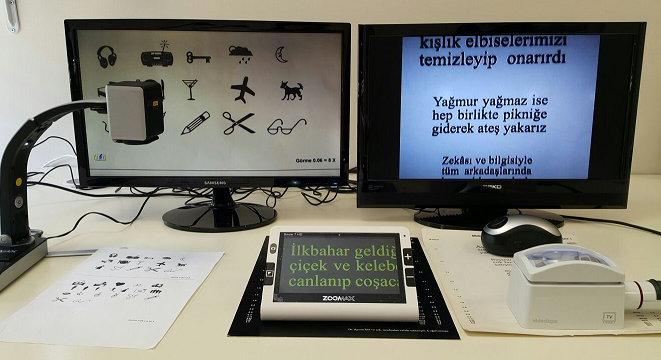 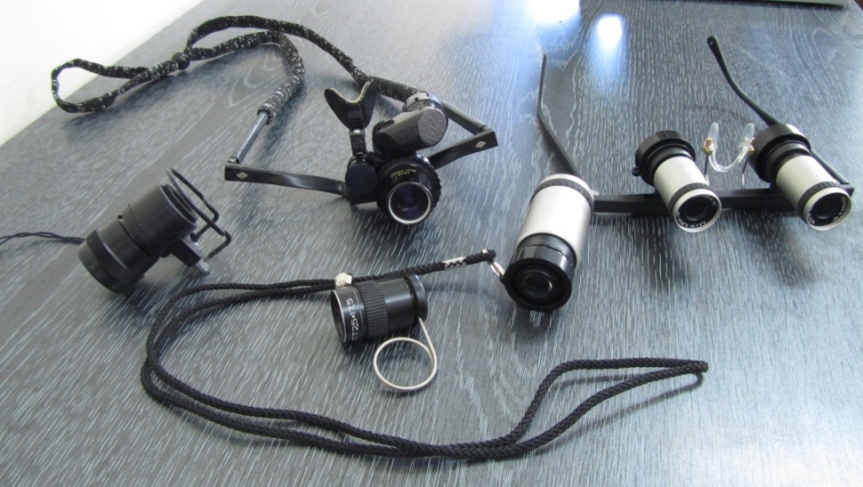 Prof. Dr.  Aysun İDİL
Az Görmeye Yardımda 
Teleskopik ve Elektronik sistemler
Finansal İlinti Beyanı
Sunumda adı geçen ürünler ile herhangi bir finansal ilintimiz yoktur.
2
Görsel Rehabilitasyon Endikasyonu Açısından Az Gören
1. Uygun yöntem ve cihazlara yanıt verebilecek bir kalıntı (rezidüel) görmesi olan

2. Gerekli ve uygun medikal ve/veya cerrahi tedaviye 
(özellikle ayrıntılı bir refraksiyon muayenesinden sonra uygun düzeltme) karşın

3.	Yaşamdaki hedeflerine uygun yararlı bir görme sağlanamayan kişidir.
18. ESAT  IŞIK KURSU
3
Az görme rehabilitasyonu basamakları nelerdir?
1. İlk tanışma, öykü alma, pozitif yönlendirme

2. Kalan (rezidüel) görmenin değerlendirilmesi

3. Fonksiyonel görmenin değerlendirilmesi

4. Az görme rehabilitasyonu için gerekli yardımcı cihazların reçetelendirilmesi

5. Az görme rehabilitasyonu için gerekli yardımcı cihazların uygulanması ve eğitimi 

6. Görsel becerilerin geliştirilmesi için görme rehabilitasyon tedavisinin devamlılığının sağlanması ve gerekli güncellemeler
4
Uzak için büyütme gücünü nasıl hesaplarız?
Snellen: 
Gereksinim duyulan Görme keskinliği
Mevcut Görme keskinliği

Örnek: 
   Gereksinim duyulan: 6/6    ₌    60 ₌ 10X
Mevcut görme düzeyi: 6/60         6
Logmar:
Büyütme gücü = (1.25)n

Örnek: 
Görme düzeyi: 0.5 logMAR
İstenen görme düzeyi: 0.1 logMAR
Büyütme= (1.25)4 = 2.44 X ≈ 2.5X
5
Yakın için büyütme gücünü nasıl hesaplarız?
Yakın görme keskinliği: 5M (40 cm)
Ulaşmak istenen Görme keskinliği 1 M
5X büyütme veya
1/5 yaklaşma (8 cm)
1X=2.5 D
EVD (Equivalent  Viewing Distance)
Kestanbaum formülü
D=1/d (uzaklık)
6
Temel Az Görme Yardımı Görüntünün Büyütülmesi
Yakınlaştırarak büyütme
Büyütülmüş eğitim materyalleri
Optik büyütme 
Teleskopik sistemler
Elektronik cihazlar ile büyütme
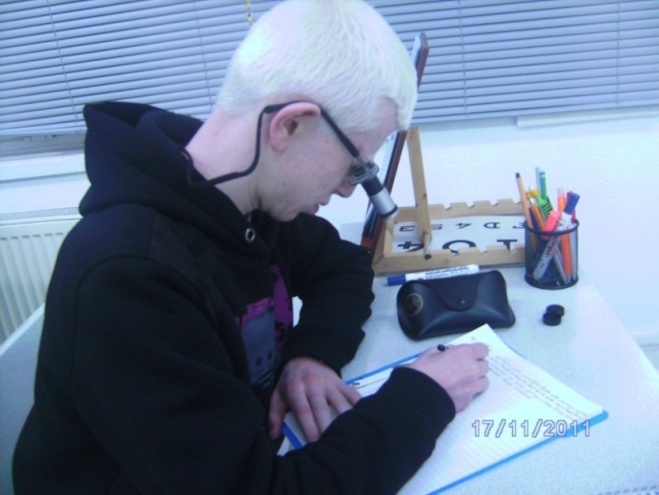 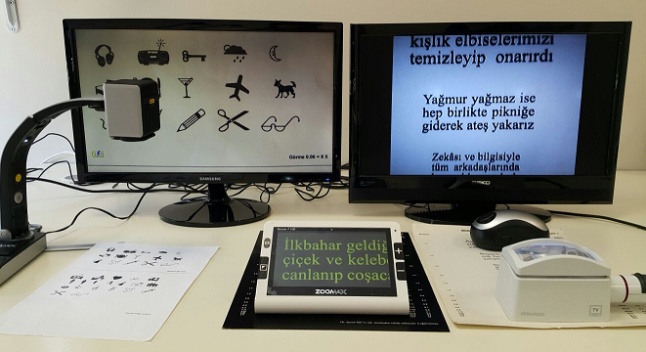 7
Bir optik sistemin seçilmesinde dikkat
edilecek özellikler 
(avantaj ve dezavantajları)
Büyütme Gücü
	Görme alanı üzerindeki etkileri
	Çalışma mesafesi
Dr. A. İDİL 2012
8
Ayrıca

Mobiliteyi kısıtlama durumu 
Kırma kusuru ilavesinin gerekliliği
Taşınabilir olma
Elleri meşgul etme durumu
Kozmetik görüntü
Maliyet
Elde edilebilirlik
Hastalığın durgun veya ilerleyici olma durumu
Dr. A. İDİL 2012
9
Teleskoplar
Teleskopik sistemlerde 2 lens mevcuttur
Galile
Objektif; + 		Okuler  ;  -
Kepler
Objektif; +  	Okuler  ; +
Prizma
Daha yüksek büyütme
Daha geniş görme alanı
Dr. A. İDİL 2012
10
Az görme rehabilitasyonu yöntemleri: Büyütme gereksinimi
Hiperoküler (konveks camlar)
Büyüteçler
Telemikroskoplar

Teleskoplar
Elektrooptik sistemler
11
Teleskopik sistemler
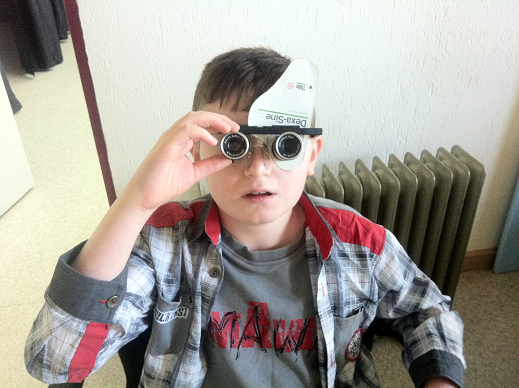 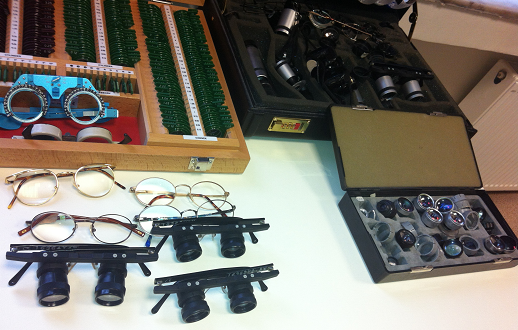 12
Teleskoplar
Uzaktaki cisimleri yakına getirerek büyütür.

Oryantasyon, lokalizasyon, mobilite 
 

Yüksek sferik camlara göre daha uzak çalışma mesafesi ve daha fazla güçte büyütme

Güç arttıkça görme alanı daralır
Teleskopa giren ışık miktarı azalır
13
Teleskoplar
Klasik tasarım
	foküslenebilir  (focusable)
	sabit (fix-focus)
kontakt lens teleskoplar
ıntraocular lens (ıol) teleskoplar
simulvizyon
Dr. A. İDİL 2012
14
Teleskoplar
el teleskopları (hand-held)
klipsli teleskoplar (clip-on)
gözlüğe monte edilenler
geniş çaplı (full-diameter)
bioptik
küçültülmüş (miniaturized)
binokuler
Dr. A. İDİL 2012
15
Tam Alan Teleskop
Pupilin önünde gözlüğe sabitlenmesi 
Her iki elini serbestçe kullanması
Bazı hastalarda taban camı ile kullanmak uygun
Çok fazla baş hareketi gerekli
Periferik distorsiyon nedeniyle hareket sırasında dikkatli olunmalı
16
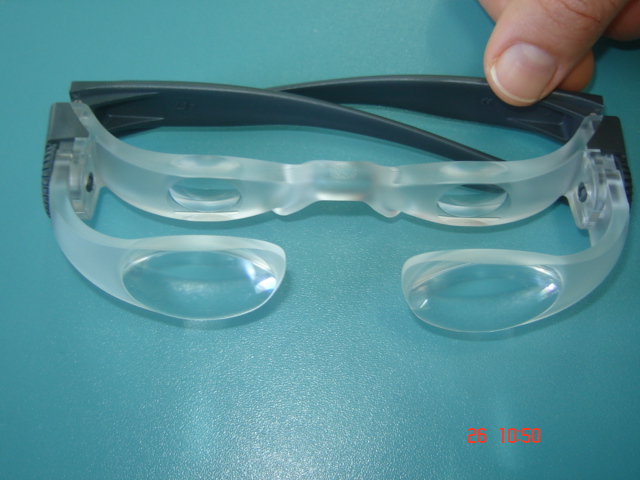 Dr. A. İDİL 2012
17
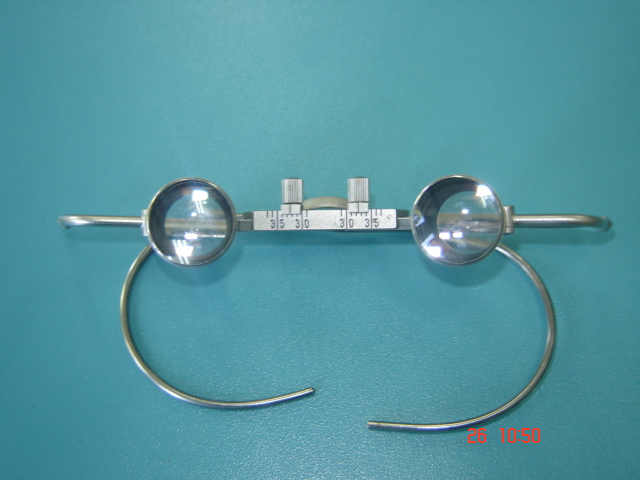 Dr. A. İDİL 2012
18
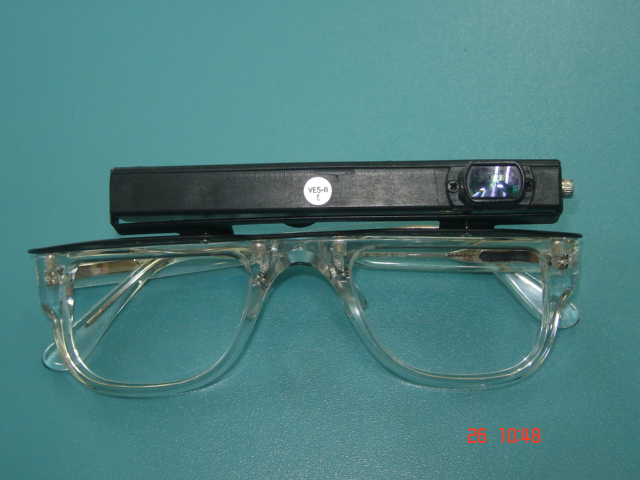 Dr. A. İDİL 2012
19
Dr. A. İDİL 2012
20
Teleskopların üstünlükleri
çalışma mesafesi: en  uzun
bioptik kullanım: 6x ya kadar
elleri meşgul etme: gözlüğe veya başa monte edilebilir
binoküler kullanım: yüksek büyütme güçlerinde bile binoküler kullanılabilir.
spot okuma mümkün
Dr. A. İDİL 2012
21
Teleskopların olumsuz yönleri
görme alanı: en dar  
büyütme gücü yükseldikçe ön arka uzunluk artar ve görme alanı daralır
Çap küçüldükçe görme alanı daralır	
mobilite: kısıtlı
Görünüm: sorunlu
relatif olarak pahalı
Dr. A. İDİL 2012
22
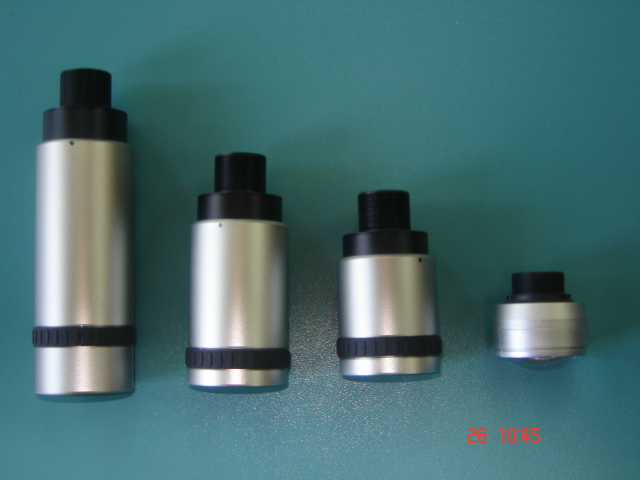 Dr. A. İDİL 2012
23
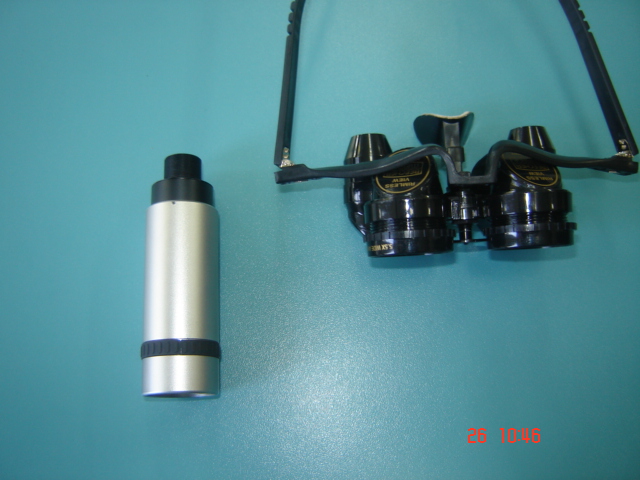 Dr. A. İDİL 2012
24
Dr. A. İDİL 2012
25
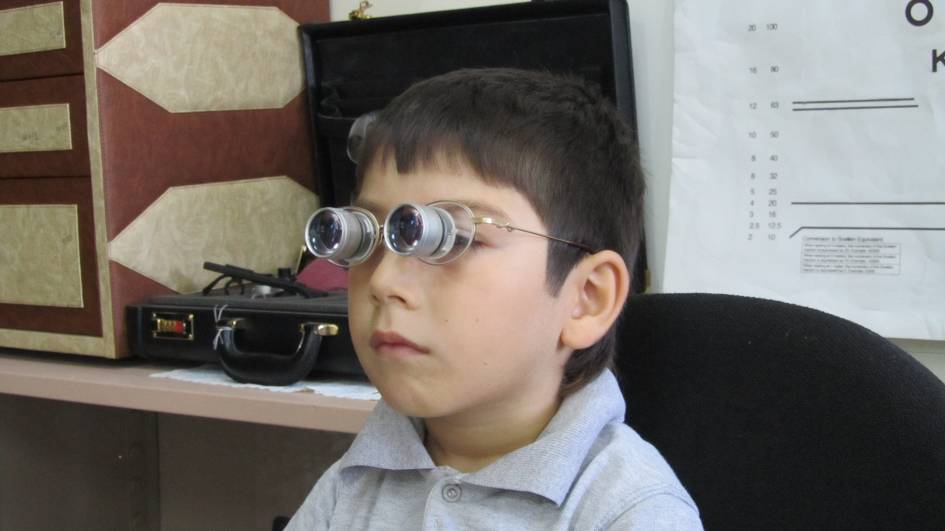 2.5x fiks fokus teleskop, 
Taban camı 
(teleskobun okuler tarafına)
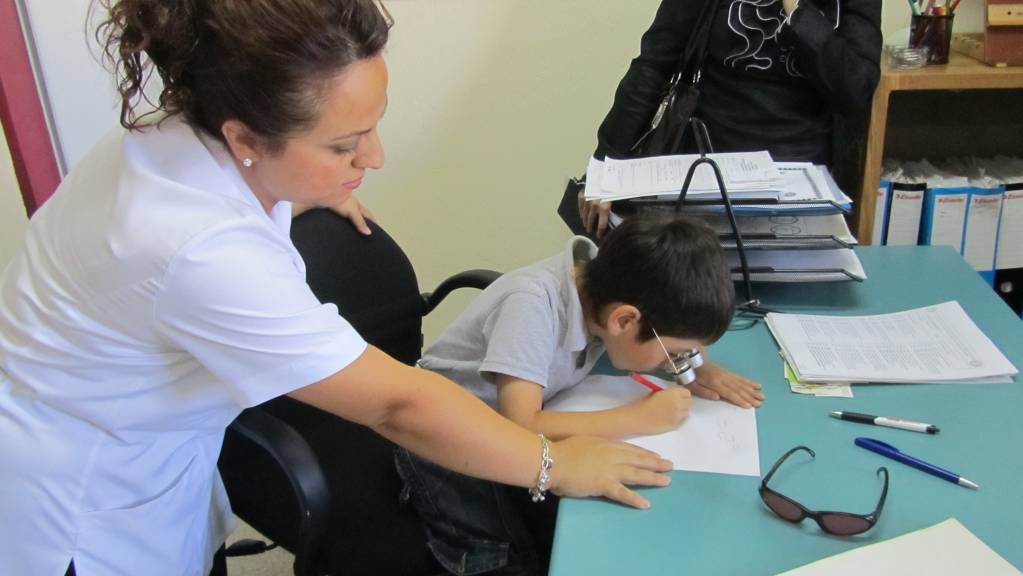 Dr. A. İDİL 2012
26
Telemikroskop
Konveks (kep-kapak) bir ilave ile 
Yakın ve ara mesafe (telemikroskop)
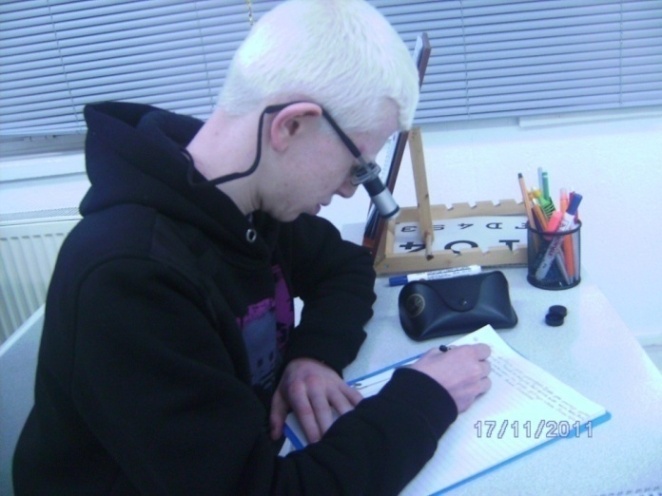 27
El tipi Monoküler Teleskop
Kısa süreli işlerde
Sokak işaretleri, alışveriş, okulda tahtayı görmek
2.5X, 2.8X, 3X, 4X, 8x, 10X

Avantaj
Hafif, taşınabilir, ucuz
İstediği göz ve eli seçebilmesi
Dezavantaj
Monoküler
El-göz koordinasyonu
28
Farklı gereksinimler
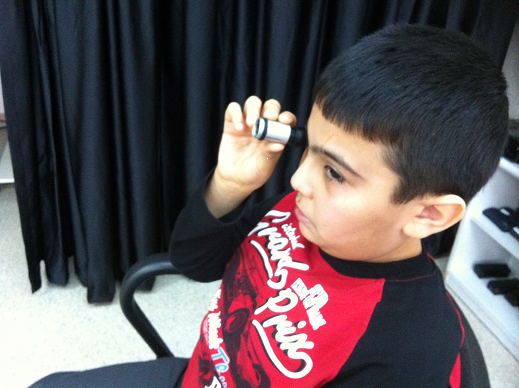 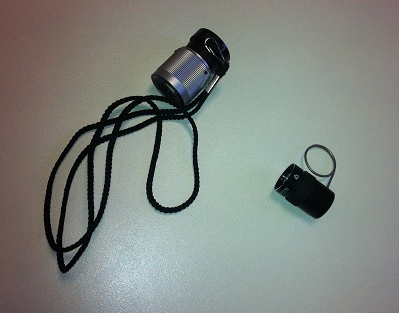 29
Clip-on Monoküler Teleskop
Gözlüğe takılıyor
 x3 büyütme
Avantaj 
Kişinin hareketi sırasında görme alanından uzaklaştırılabilir
Nispeten ucuz
İki el serbest kalıyor
Dezavantaj
Dar görme alanı
Ağırlık
30
Bioptik Teleskop
Kişinin kendi gözlüğünün üzerine direkt olarak yerleştirilmesi
Teleskopun nereye bakmak isteniyorsa
     yukarı veya içe yerleştirilmesi
Dar görme alanı 
Ring skotom
Ağır
Alışma dönemi gerekli
31
32
Lens Arkası Mini Teleskop
Lensin arkasına, korneanın önüne yerleştirilir.
Keplerian sistem
Bifokal gibi kullanılabilir.
3x ve 4x mümkün
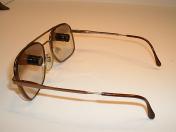 33
İntraoküler Teleskoplar
IMT (Visioncare Opht. Tec., CA)
IOL-VIP (Soleko,Italy)
LMI (Optolight Vision Tech., Israil)
OriLens
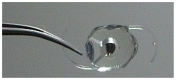 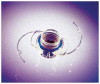 34
Elektronik Sistemler
Kapalı devre TV
Büyütme 64x
Parlaklık ve kontrast ayarlanabilir
Okuma ve yazma mümkün
Uygun çalışma mesafesi
Pahalı, eğitim gerekiyor
35
telemikroskoplar
Tasarım
Telemikroskop
Focusable teleskop
Fiks foküslü teleskop (objective lens+ okuma kepi
Büyütme (teleskopik güç x kepin büyütme gücü)
Görme alanı: en küçük
Çalışma mesafesi: en uzun
Dr. A. İDİL 2012
36
OKUMA MESAFESİ
Dr. A. İDİL 2012
37
Elektro-optik sistemler
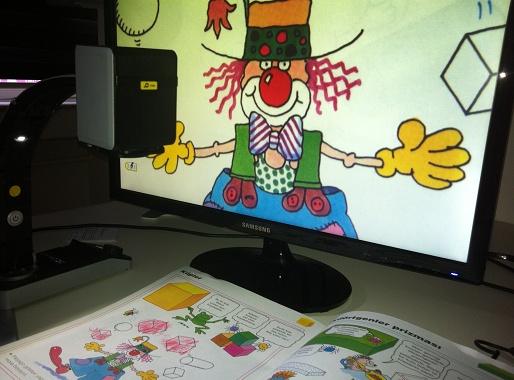 38
Taşınabilir elektrooptik sistemler
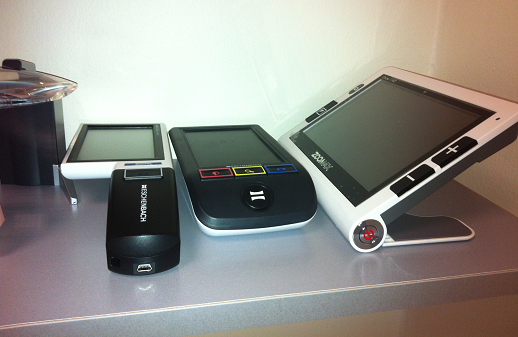 39
Tablet bilgisayar
Dokunmatik
Sesle komut 
Büyütme (5X= 20D) 
Kontrast ayarlanabilir
Parlaklık ayarlanabilir
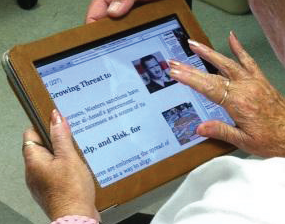 40
Eğitim
Önerilen yardımcı cihazların kullanılmasına yönelik eğitim
VRT
Dr. A. İDİL 2012
41
Residual Becerilerin Geliştirilmesi İçin Görme Rehabilitasyonu Tedavisi
 (VRT-Vision Rehabilitation Therapy)
Dr. A. İDİL 2012
42
VRT
VRT de ilgili fonksiyonları geliştirmek ve performansı yükseltmek için çeşitli eğitim ve kurs programları uygulanır
Okuma yazma becerileri 
Oryantasyon mobilite 
Araba kullanma eğitimi (yasal olan ülkelerde) gibi.
Dr. A. İDİL 2012
43
VRT
Uğraşı terapistleri  oryantasyon ve mobiliteyi geliştirmek, adaptasyonu arttırmak üzere hastanın evinde, iş yerinde veya okulunda çevresel değerlendirmeler yapar. 
Hedeflenen etkinlikler, eğer varsa yardımcı cihazlarını da kullanarak bu ortamlarda yapılır
Gerekli çevre düzenlemeleri önerilir.
Bu düzenlemelerde özellikle aydınlatma, kontrast sağlama ve güvenlik önlemleri önemlidir.
AZ GÖRME EVİ
Dr. A. İDİL 2012
44
Optik Sistemler
45
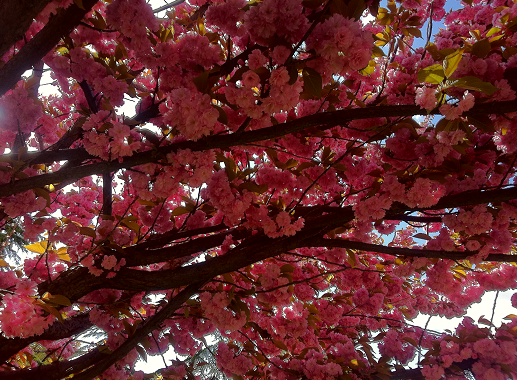 TEŞEKKÜR EDERİM
46